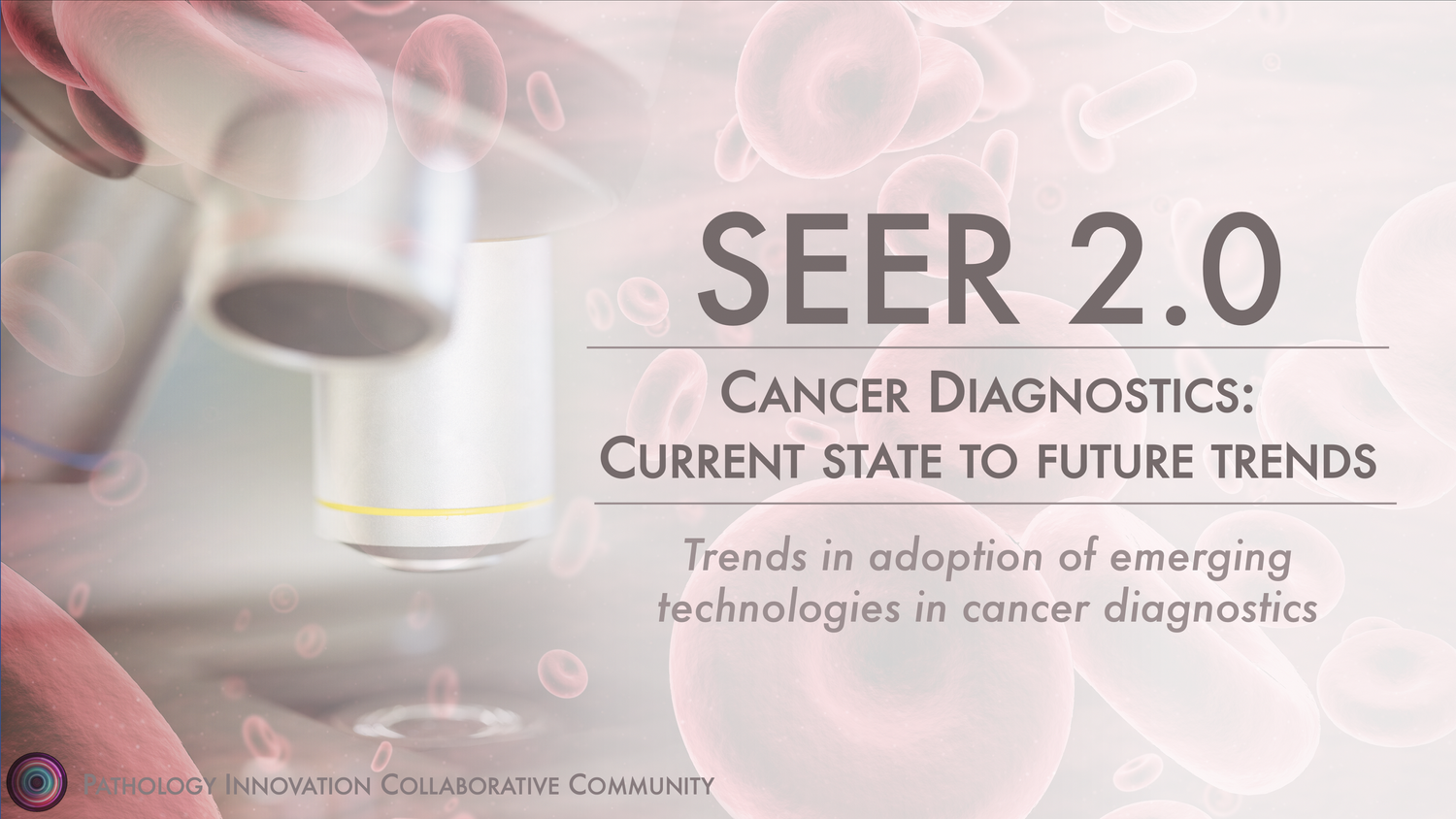 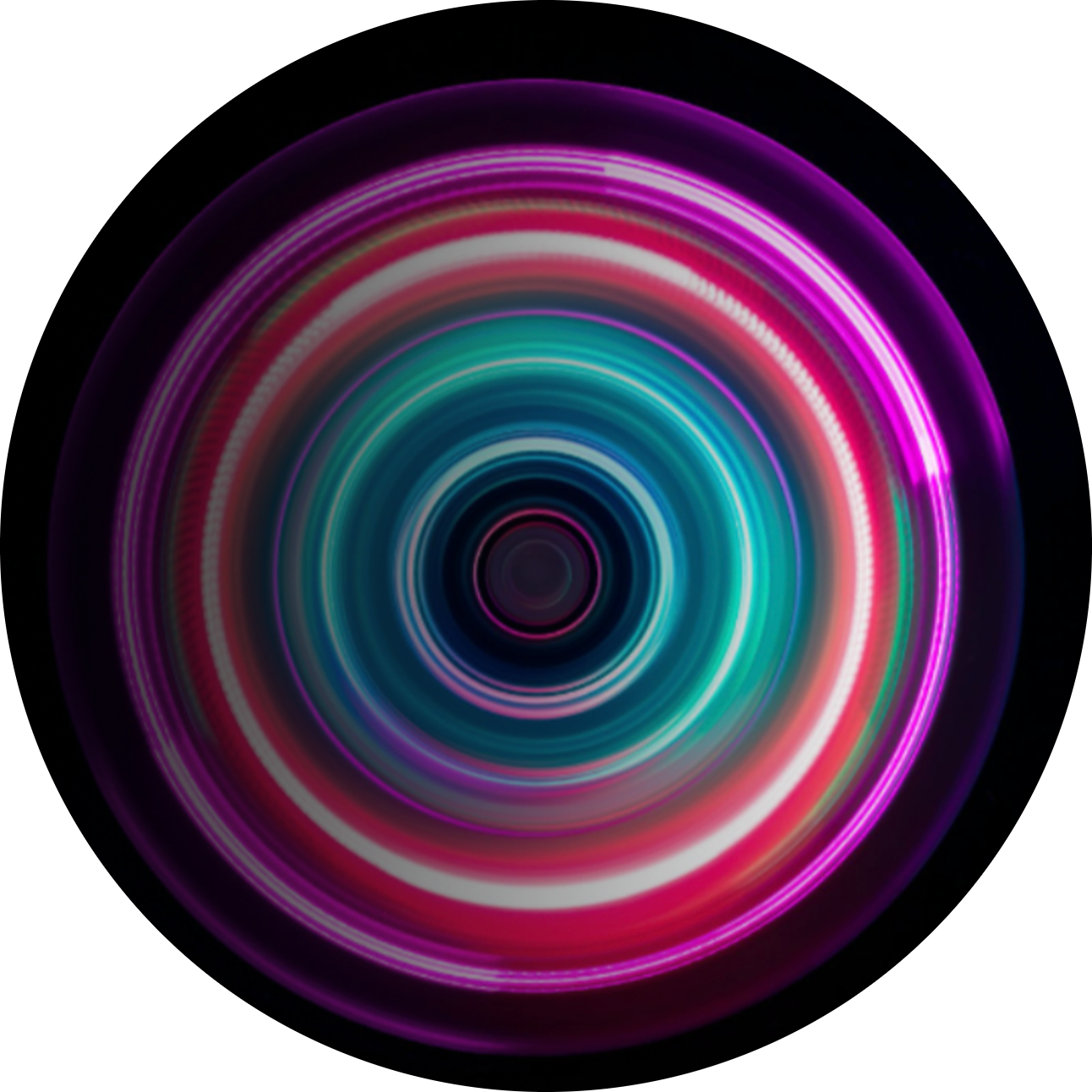 PATHOLOGY INNOVATION COLLABORATIVE COMMUNITY
May 24, 2022
Data Review I Meeting
Key Question: To what degree do pathologists depend on light microscopy for cancer diagnosis?
No clear answer offered by current literature
Relevant in the wake of rapid development of digital pathology, AI, cell-free DNA and liquid biopsy
Primary endpoint: Percentage of cancer diagnoses rendered by light microscopy for national extrapolation
Secondary endpoints: To find the percentage of microscopically diagnosed cancers
By ICD-O code
By primary site
By state of patient residence
[Speaker Notes: Small recap of what the goal of the project is]
SEER Data Overview
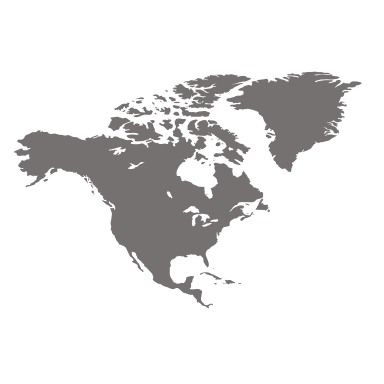 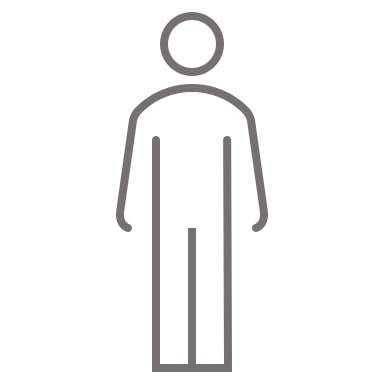 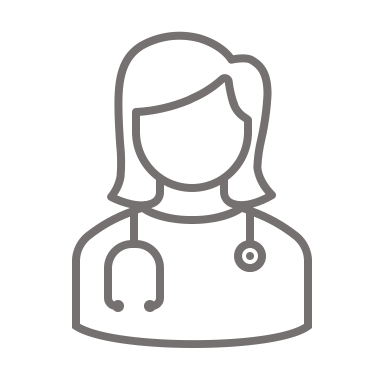 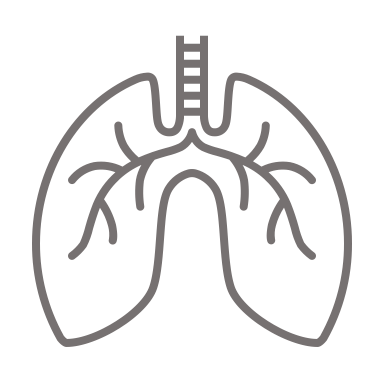 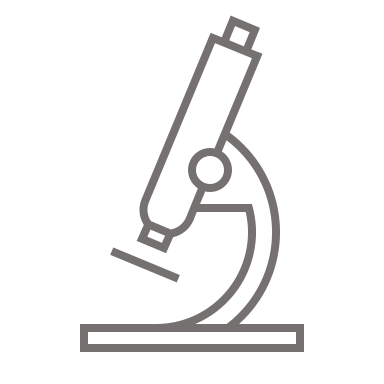 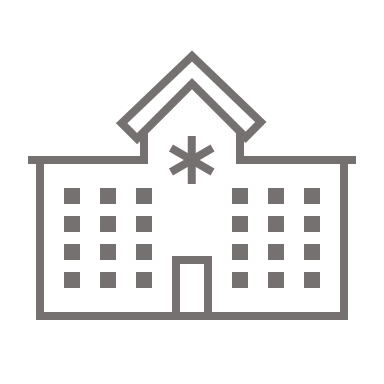 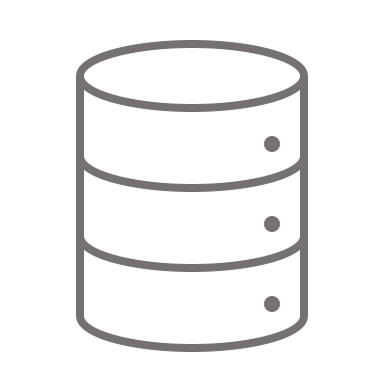 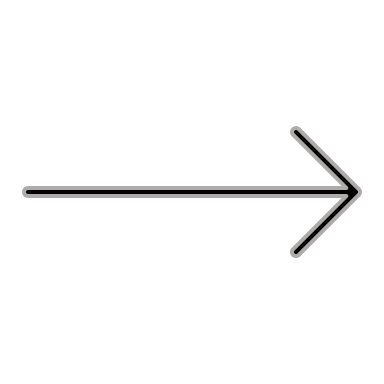 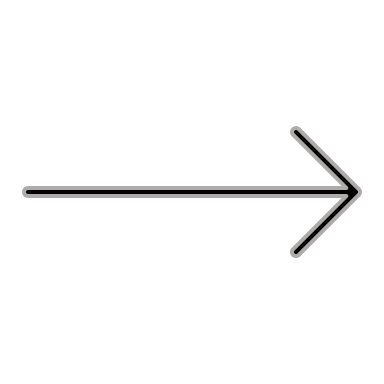 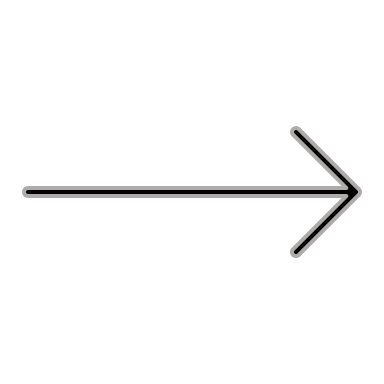 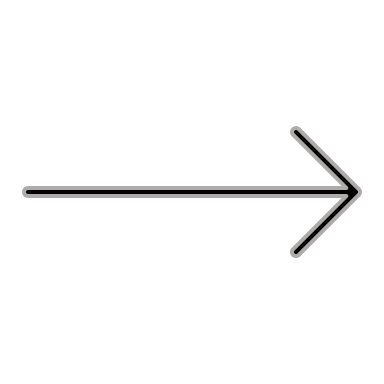 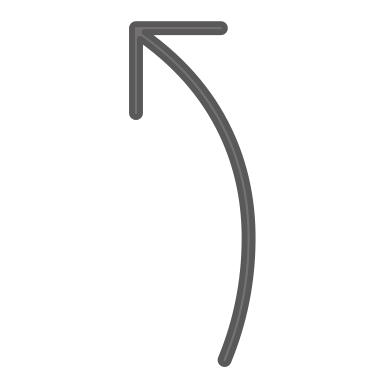 Initial presentation
Cancer diagnostics
Local 
Registry
State 
Registry
Remove 
Duplicates,
consolidate
SEER Dataset
[Speaker Notes: Reminder of seer database and how we came by our data]
Diagnostic Confirmation
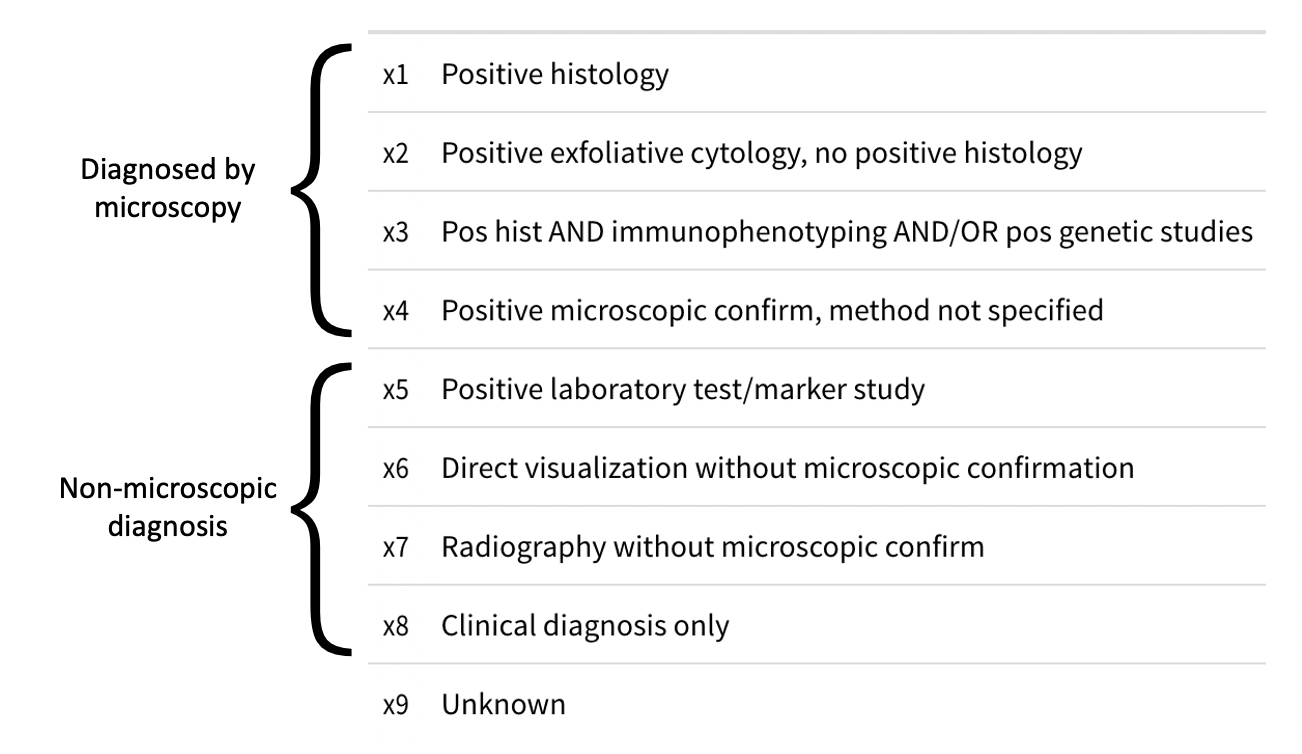 Solid Tumors: 8000/3 – 9589/3
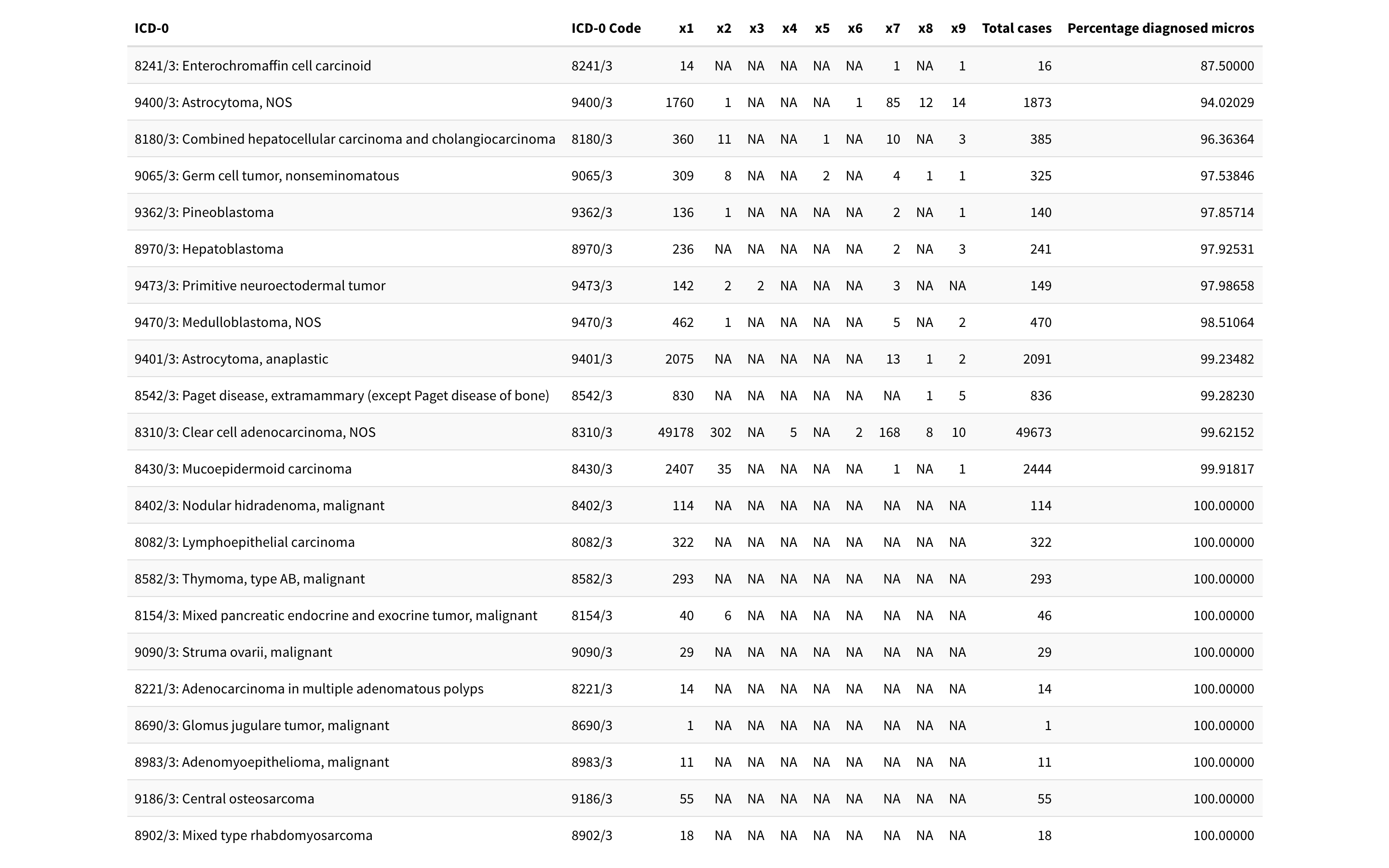 [Speaker Notes: Demonstration of what our data looks like when grouped by ICD-0 ,, highlight x3 as not a diagnostic category for solid]
Heme Tumors: 9590/3 – 9971/3
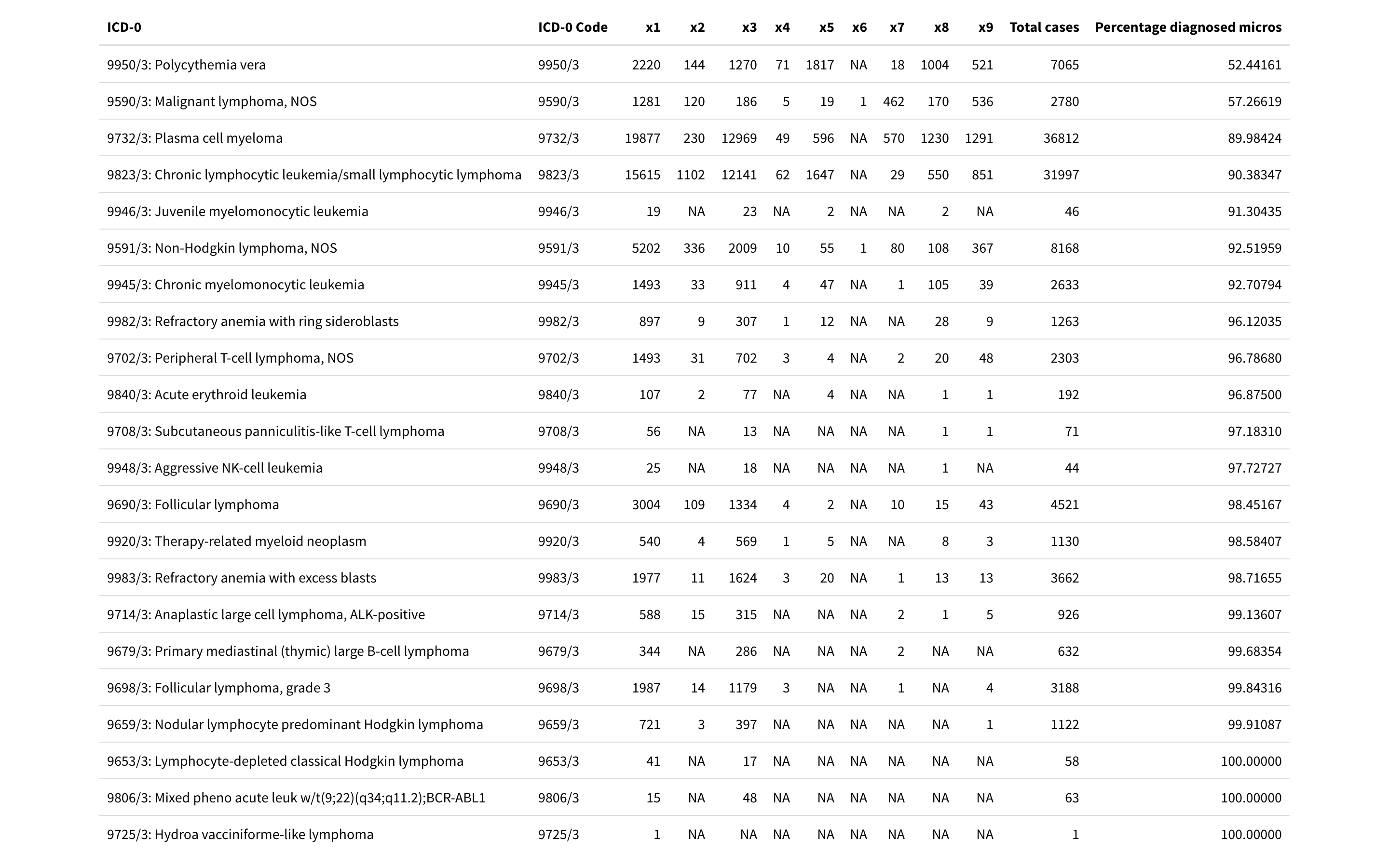 [Speaker Notes: Same demonstration for heme, x3 is a viable diagnostic category]
What’s new in SEER 2.0
Inclusion of cell free DNA advancements
Consider including numbers (commercial partners?)

Inclusion of digital pathology
Could we add numbers ?

Inclusion of SEER database update?

Other “new trends”